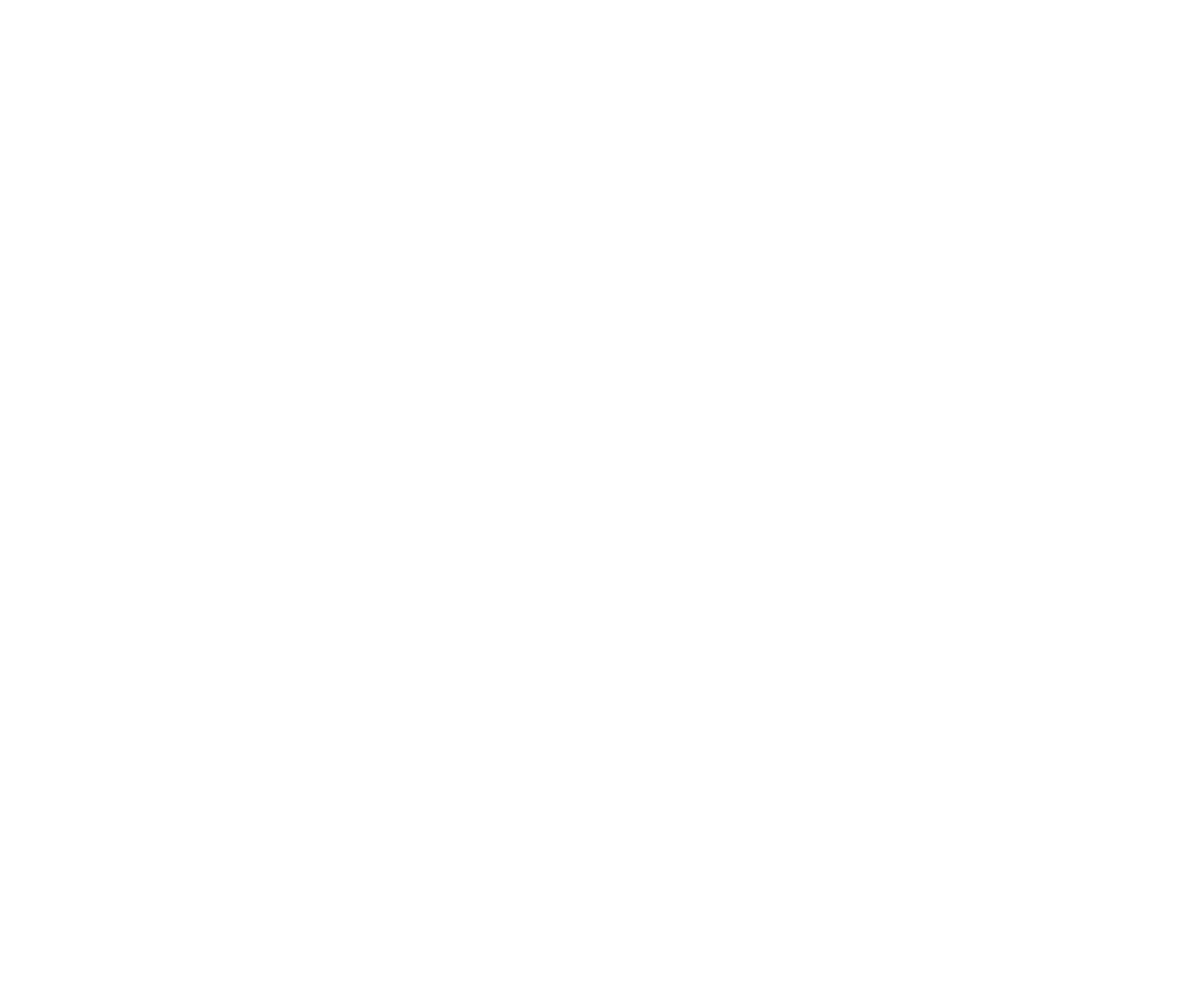 Lesson 4
How Fast?
Velocity vs Speed
Velocity is a vector, speed a scalar
Average speed – total distance divided by time
Average velocity – total displacement divided by time
Speed and velocity may or may not have the same magnitude
Example
A person walks 70 m (E), then 30 m (W) in 70 sec. Find his 
	a) speed
	b) velocity
Velocity and Speed
Consider the position-time graph of two joggers.
The slope of a position-time graph for an object is the object’s average velocity, which is represented by the equation:
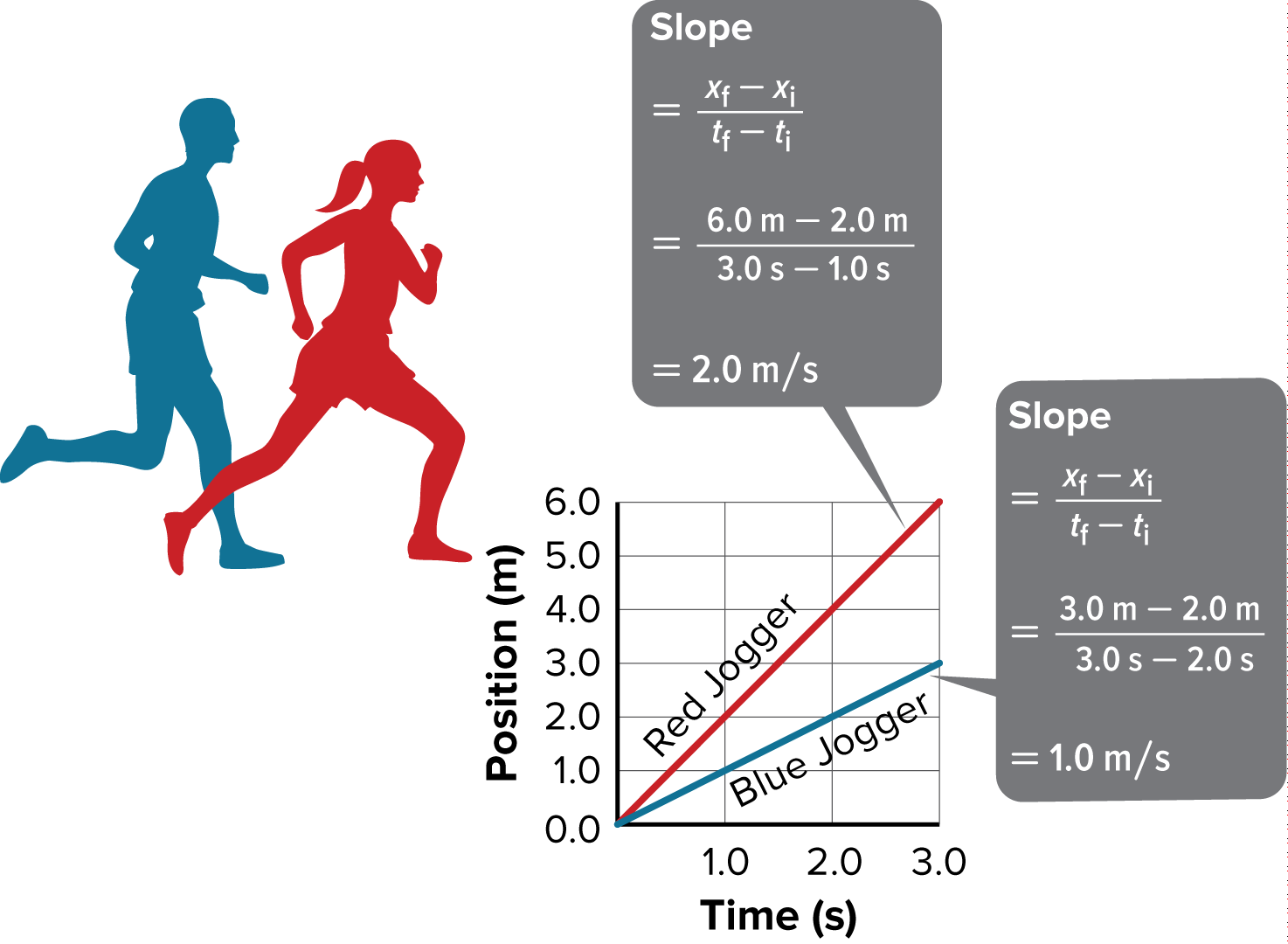 Velocity and Speed
The sign of the slope tells you what direction the object is moving.
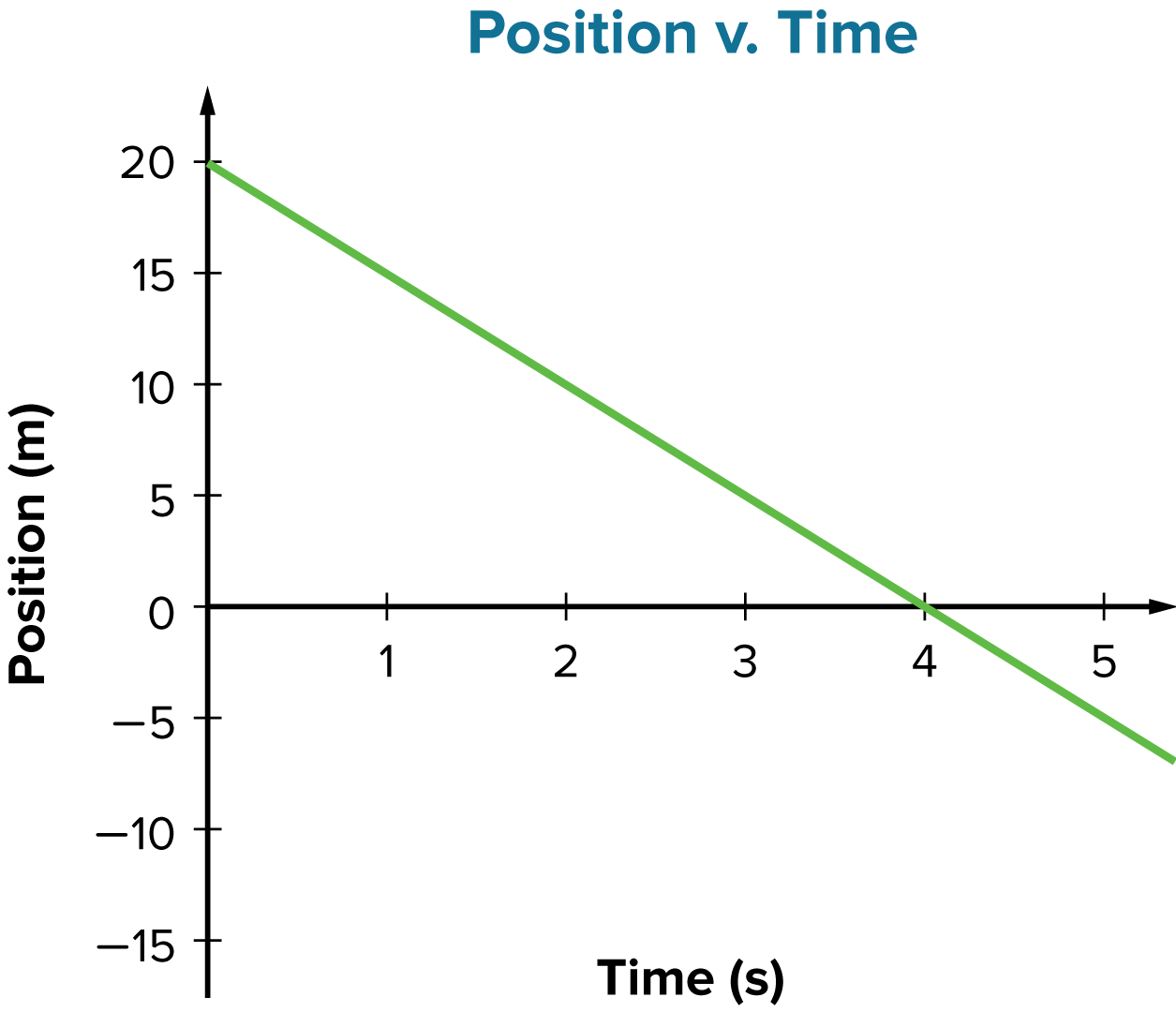 Velocity and Speed
The slope’s absolute value is the object’s average speed, which is the distance traveled divided by the time taken to travel that distance.
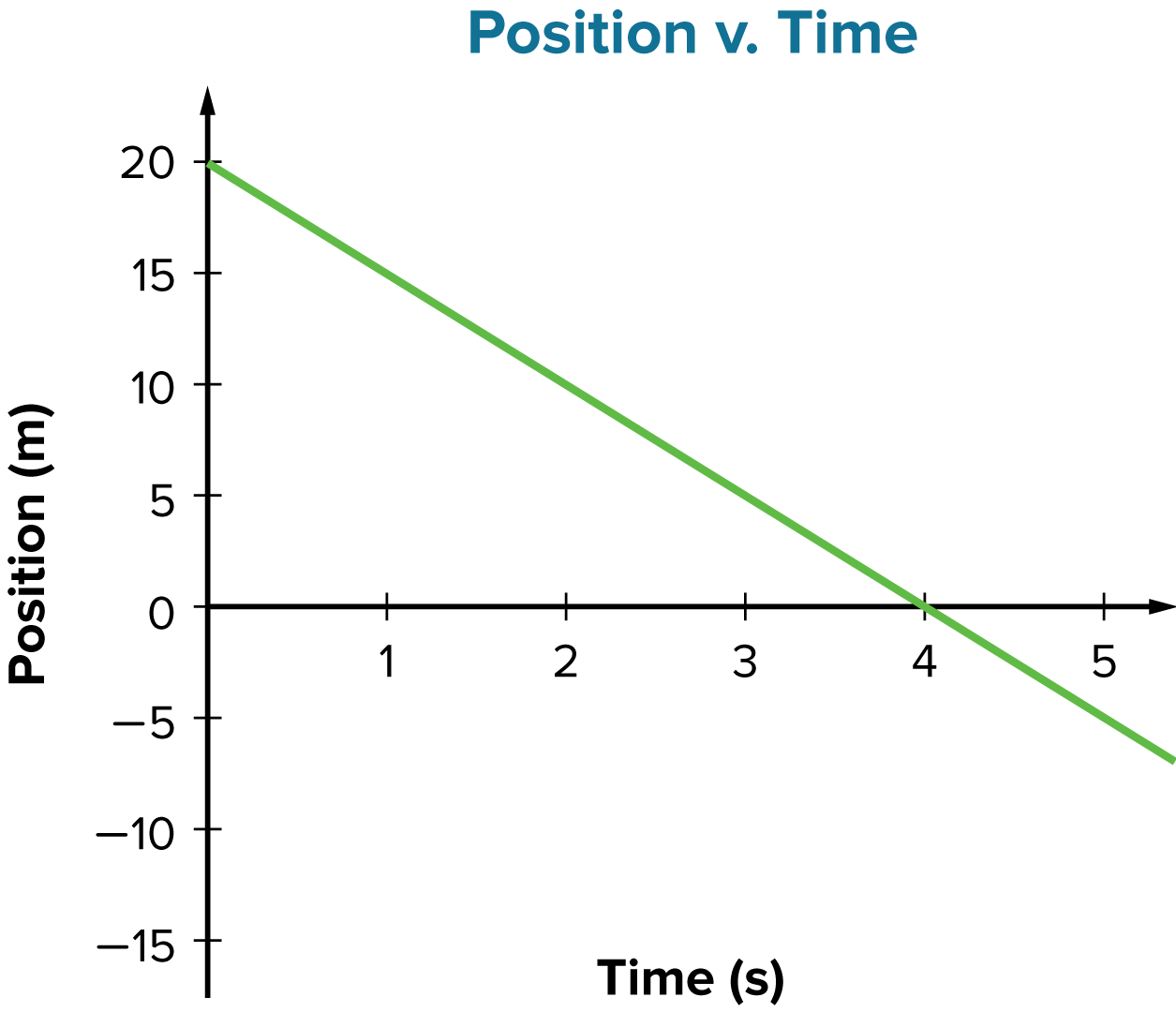 Velocity and Speed
The speed and direction of an object at a particular instant is called the instantaneous velocity.
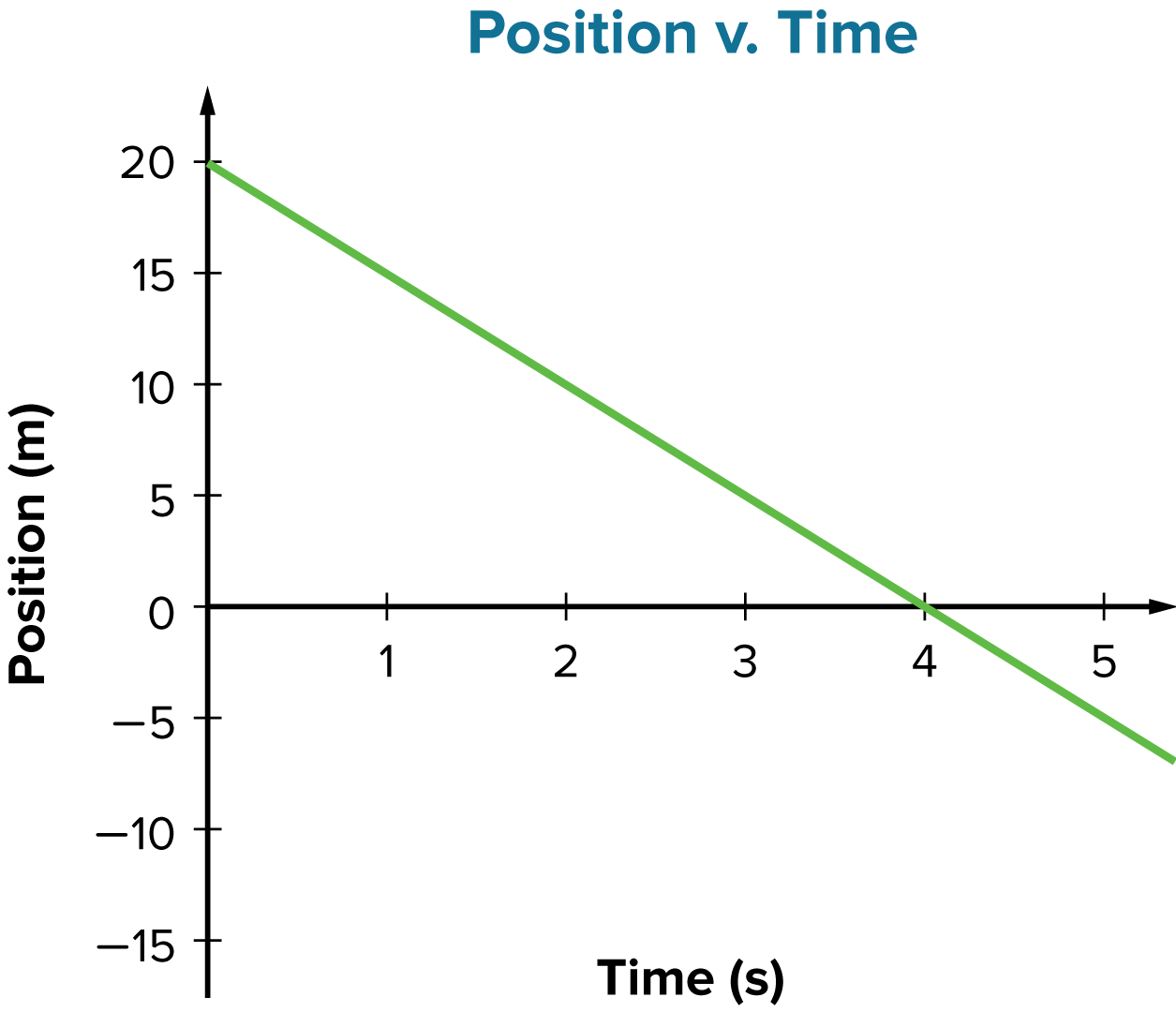 Velocity and Speed
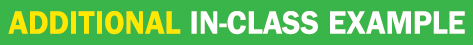 Use with Example Problem 3.
Problem 
What is the average velocity of the object whose motion is represented in this graph? What is its average speed?
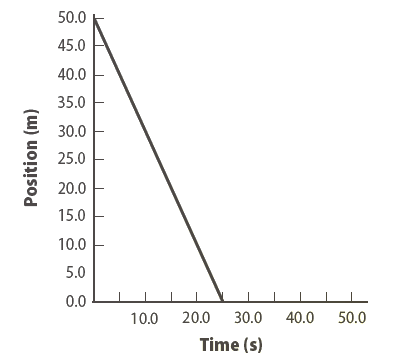 Equation of Motion
Recall that a straight line can be represented by the equation
y = mx + b 
Similarly, a straight line on a position-time graph can be represented with the equation
Equation of Motion
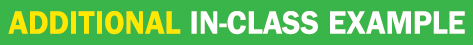 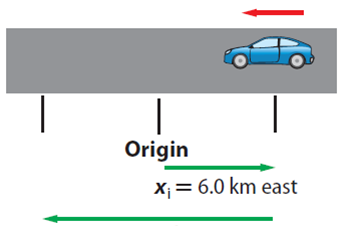 Use with Example Problem 4.
Problem 
A car is initially 6.0 m east of the origin. It drives west at a speed of 12 m/s. What is its position after 1.2 s?
Quiz
How do you find the average speed of an object from a position-time graph?
1.
Find the slope between two points on the line.
Find the absolute value of the slope of the line.
A
B
CORRECT
Find the change in the x values.
Find the change in the y values.
C
D
Quiz
What is the speed and direction of an object at a particular instant of time?
2.
average velocity
instantaneous velocity
A
C
average speed
instantaneous speed
B
D
CORRECT
Quiz
Which is the total distance traveled divided by the time taken to travel that distance?
3.
instantaneous speed
average speed
A
C
CORRECT
instantaneous velocity
average velocity
B
D
Quiz
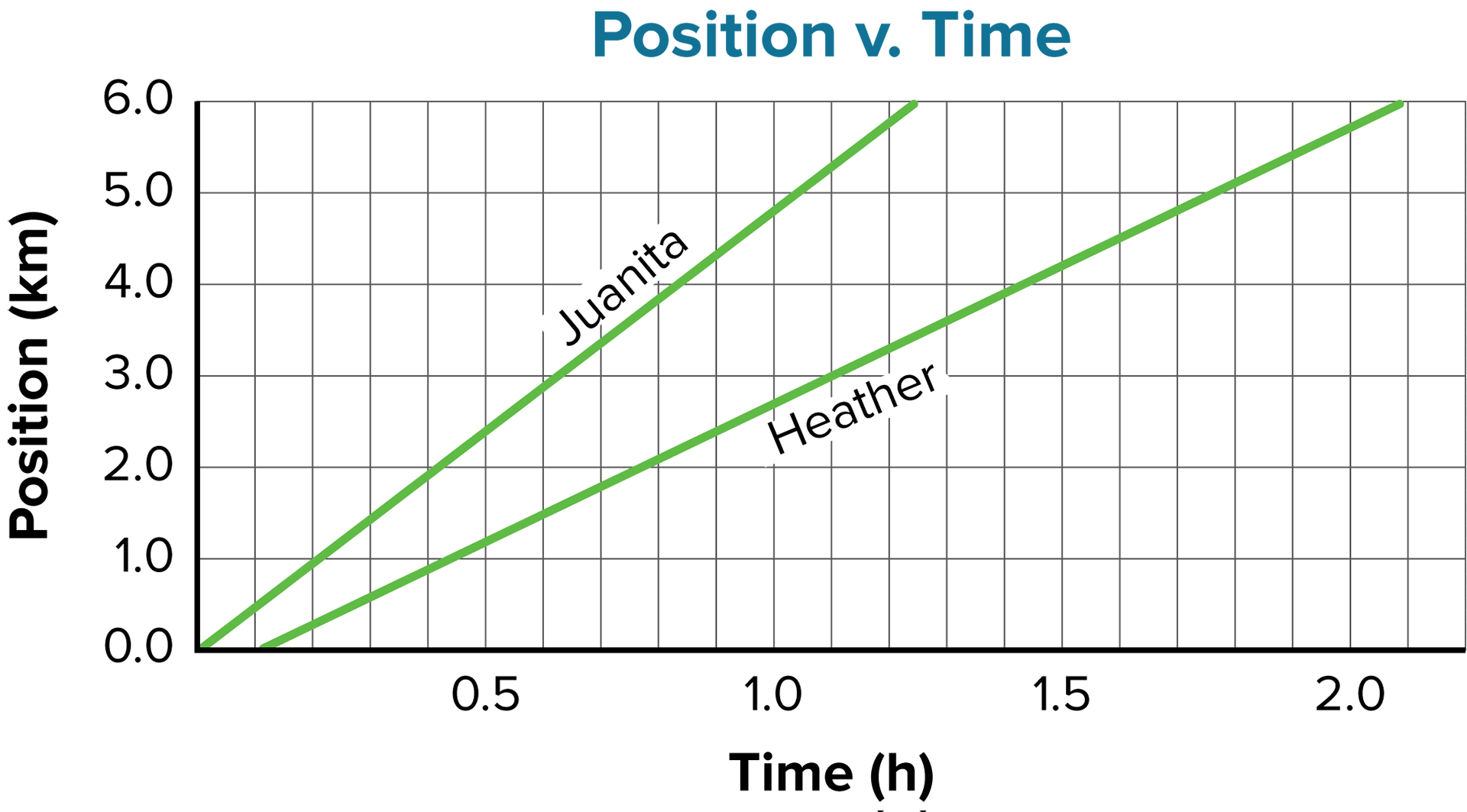 Heather and Juanita are traveling east. What is Heather’s average speed?
4.
3.0 km/h
2.8 km/h
A
C
4.8 km/h
6.0 km/h
B
D
CORRECT
Quiz
In a mathematical representation of a straight line on a position-time graph, what quantity is represented by the y-intercept?
5.
the time taken
the final position
A
C
CORRECT
the average velocity
the initial position
B
D